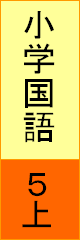 「要約伝言ゲーム」を
　　　　　　　しよう
８～９
ページ
容
よう
器
比
二つを
くら
べる
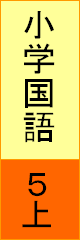 「情報ノート」を
　　　　　作ろう
１２～１３
ページ
表
情
じょう
天気予
報
ほう
興
きょう
味
総
そう
理大臣
道
徳
とく
Copyright (C) 2016 / 柏市教育委員会　 All Rights Reserved.